Муниципальное  казенное дошкольное образовательное   учреждение детский  сад  общеразвивающего вида  с  приоритетным осуществлением   деятельности  по художественно-эстетическому направлению   развития  детей  № 5 села  Арзгир Арзгирского района Ставропольского  края(МКДОУ д/с №5 с. Арзгир)Мастер-класс по формированию финансовой грамотности дошкольников для родителей детского сада о значимости родительского авторитета средствами квиз-игры «Дети и деньги»
Т.В. Мурадбекова,  воспитатель 
старшая группа «Пчелка»

Арзгир
2020
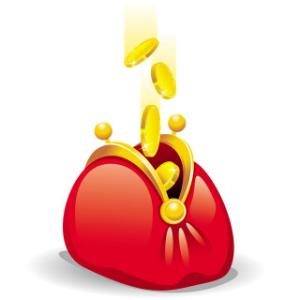 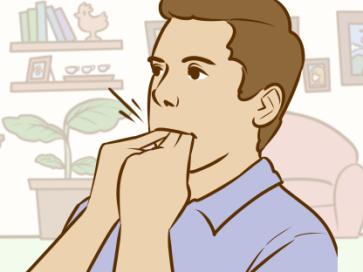 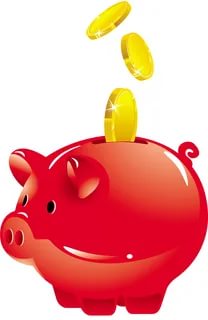 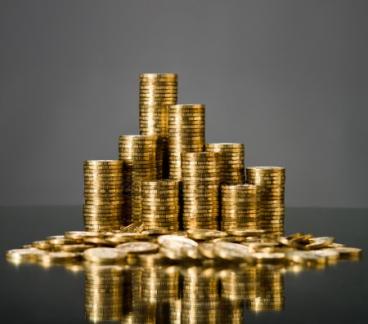 Мастер-класс по формированию финансовой грамотности дошкольников для родителей детского сада о значимости родительского авторитета средствами квиз-игры «Дети и деньги»
АНАГРАММЫ
СИПЕНЯ
ЛАКМЕРА
РАПЛАТАЗ
ОВОДРОГ
КАНОЭКОМИ
КАБН
ГИНЬЕД
пенсия
реклама
зарплата
договор
экономика
банк
деньги
КРОССВОРД
Б
А
Р

Е
Р
Э
К

Н
О
МИК
А
П
Р

Д
А
В
Е
Ц
Т
О

А
Р
Д
Е

Ь
Г
И
С    О    Б    С   Т    В   Е    Н   Н   О    С    Т    Ь
Д
Е
Л
К
А
СИТУАЦИИ
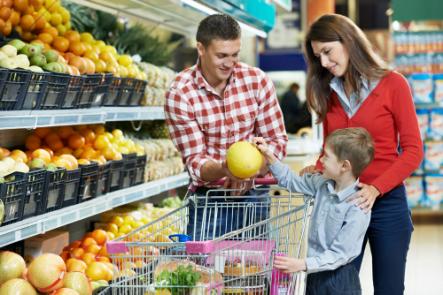 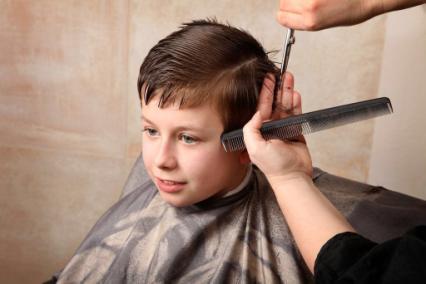 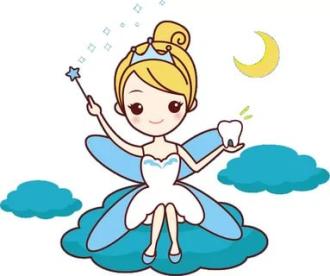 ОБСУЖДЕНИЕ
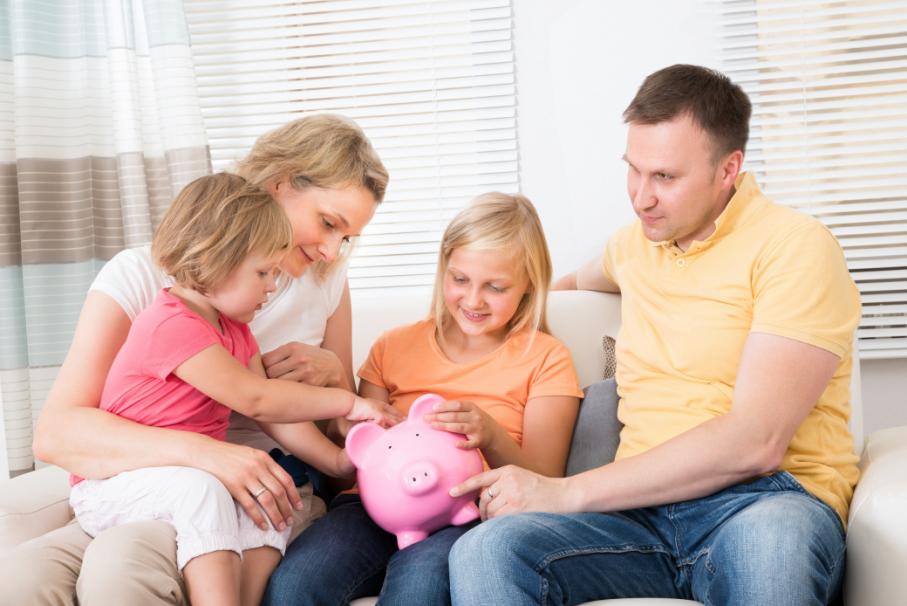 НАРИСУЙ И ВЫРЕЖИ
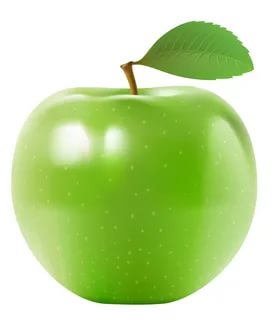 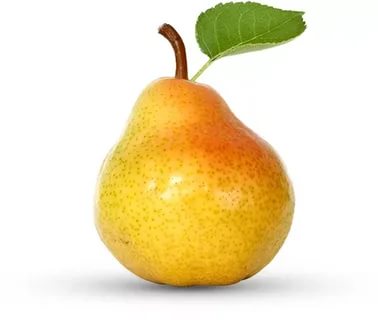 ОБСУЖДЕНИЕ
Как дети могут научиться обращению с деньгами?
ЛИТЕРАТУРНЫЕ ЗАГАДКИ
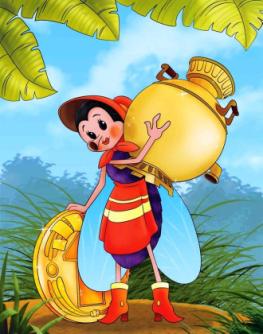 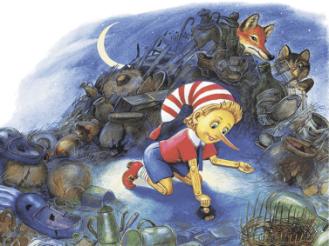 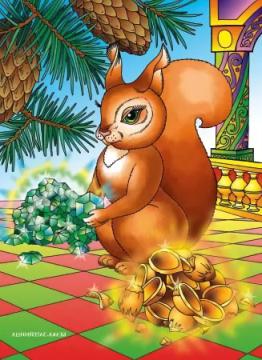 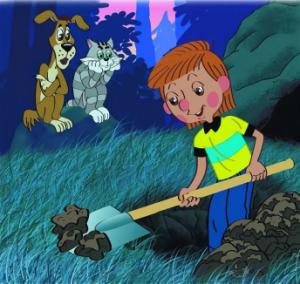 ПОДКОВА ОБЕРЕГ
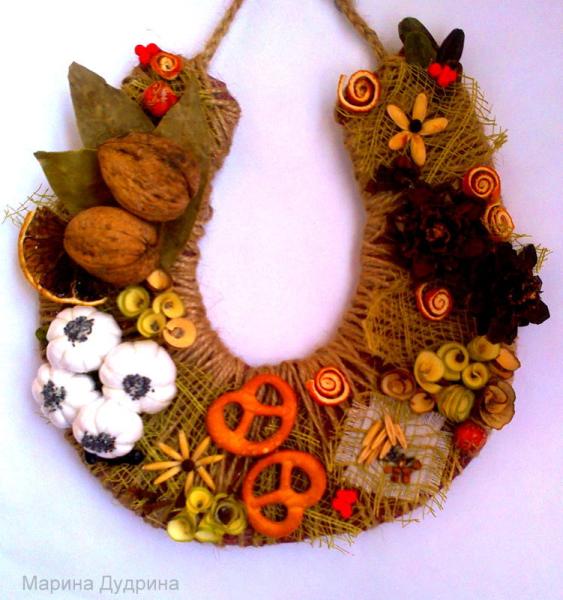 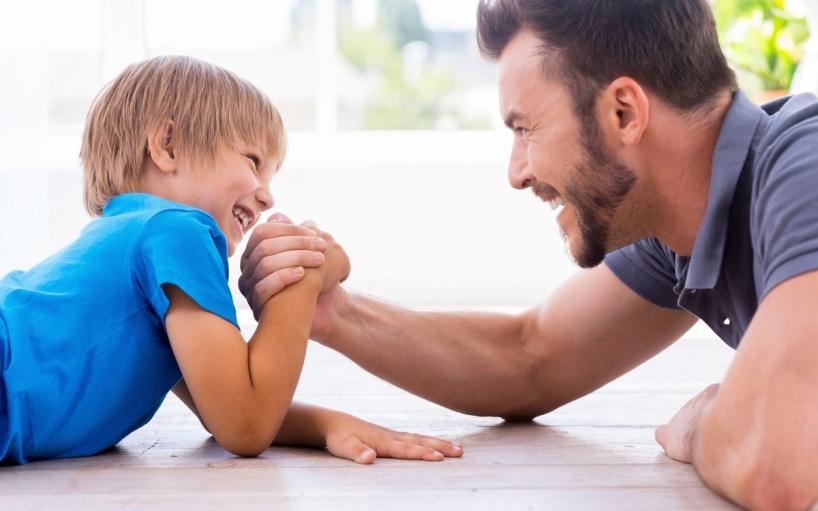 Чистое сердце в дорогу готовь, древняя мудрость сгодится и вновь. Не покупаются, не покупаются —
доброе имя, талант и любовь
СПАСИБО ЗА ВНИМАНИЕ!
Муниципальное  казенное дошкольное образовательное   учреждение детский  сад  общеразвивающего вида  с  приоритетным осуществлением   деятельности  по художественно-эстетическому направлению   развития  детей  № 5 села  Арзгир Арзгирского района Ставропольского  края(МКДОУ д/с №5 с. Арзгир)Мастер-класс по формированию финансовой грамотности дошкольников для родителей детского сада о значимости родительского авторитета средствами квиз-игры «Дети и деньги»
Т.В. Мурадбекова,  воспитатель 
старшая группа «Пчелка»

Арзгир
2020